যকৃত (Liver)                                   HEA-104
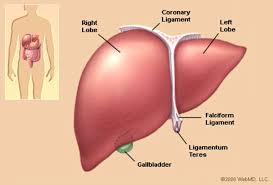 Nasreen Afroze
Associate Professor
Eden Mohila college
যকৃৎ কি? এর অবস্থান কোথায়?
যকৃৎ (Liver) মেরুদণ্ডী ও অন্যান্য কিছু প্রাণীদেহে অবস্থিত একটি আভ্যন্তরিক অঙ্গ। মানবদেহের পরিপাকতন্ত্রের অন্যতম গুরুত্বপূর্ণ অঙ্গ যকৃৎ। এটি বক্ষপিঞ্জরে মধ্যচ্ছদার নিচের অংশে অবস্থিত। একে চলতি বাংলায় কলিজা বলে । যকৃৎ দেহের বৃহত্তম গ্রন্থি। এর ওজন দেহের মোট ওজনের (৩-৫%)। এটি ২টি খণ্ডে বিভক্ত: ডান এবং বাম।
যকৃতের কোষ
দুই ধরনের কোষ দিয়ে যকৃৎ গঠিত যথা: প্যারেনকাইমাল এবং নন-প্যারেনকাইমাল। যকৃতের প্যারেনকাইমাল  কোষকে হেপাটোসাইট বলে যা আয়তনের ৮০%। নন-প্যারেনকাইমাল কোষের মধ্যে রয়েছে হেপাটিক স্টিলেট কোষ, কাপফার কোষ এবং সাইনুসয়ডাল এন্ডোথেলিয়াল কোষ যা লিভার সাইনুসয়েড এর গুরুত্বপূর্ণ অংশ। এরা সমস্ত কোষের ৪০% হলেও আয়তনের মাত্র ৬.৫%।যকৃৎ প্রধানত দুই পথে রক্ত সংবাহিত হয়। যথা পোর্টাল শিরা এবং হেপাটিক ধমনী । শতকরা ৭৫ ভাগেরও বেশি রক্ত আসে পোর্টাল শিরা থেকে। অক্সিজেনের সরবরাহ দুই উৎস থেকেই নিশ্চিত হয়।
যকৃতের কাজ
প্রাণীদেহে বিপাকে ও অন্যান্য কিছু শারীরবৃত্তীয় কাজে যকৃত প্রধান ভূমিকা পালন করে। যকৃতে অনেক গুরুত্বপূর্ণ জৈব রাসায়নিক বিক্রিয়া সংঘটিত হয় ৷ এজন্য যকৃতকে দেহের জৈব রসায়নাগার বলে ৷ যকৃত গুরুত্বপূর্ণ কয়েকটি কাজের মধ্যে রয়েছে:
যকৃত থেকে পিত্তরস নিঃসৃত হয়, যা খাদ্য পরিপাকের, বিশেষ করে । বিশেষত স্নেহজাতীয় খাদ্যের ইমালসিফিকেশন এর জন্য পিত্তরস প্রয়োজন। এটি স্নেহজাতীয় খাদ্য পরিপাকের জন্য দরকার।
যকৃতে পিত্তরস তৈরী হয়, যা যকৃত থেকে নিঃসৃত হয়ে পিত্তথলিতে জমা থাকে। প্রয়োজনানুযায়ী অন্ত্রে পিত্তরসের সরবরাহ ঘটে।
যকৃতের কাজ
3.   রক্তের অতিরিক্ত গ্লুকোজ যকৃতে গ্লাইকোজেন রূপে সঞ্চিত হয় ৷ প্রয়োজনে লাইকোজেন ভেঙ্গে রক্তের গ্লুকোজের মাত্রা সঠিক রাখে ৷
4.   যকৃত ভিটামিন (A,D,E,K,B6 ও B12) সঞ্চিত হয়।
5.   রক্তের প্লাজমা প্রোটিন যকৃতে সংশ্লেষিত হয়।
6.   যকৃতে ইউরিয়া তৈরি হয়।
7.   যকৃতে লাল রক্তকণিকার হিমোগ্লোবিন ভেঙ্গে বিলিরুবিন ও বিলিভার্ডিন সৃষ্টি হয় ৷
8.   দেহে ওষুধ বা অন্যান্য রাসায়নিকের বিষক্রিয়া দূর করা ইত্যাদি ক্ষেত্রে এর ভূমিকা অপরিহার্য।
যকৃতের রোগ
1. ফ্যাটি লিভার : যকৃতের ওজনের পাঁচ থেকে দশ ভাগের বেশি চর্বি দিয়ে পূরণ হলে যে রোগটি হয় তাকে ফ্যাটি লিভার বলে। 
    কারণঃপশ্চিমা বিশ্বে সাধারণত মদ্যপানের কারণে ফ্যাটি লিভার হয়ে থাকে। তবে বহুমূত্র, শর্করা জাতীয় খাদ্যের আধিক্য,রক্তে চর্বির আধিক্য, উচ্চ রক্তচাপ, স্থূলতা ইত্যাদি কারণে ফ্যাটি লিভার হয়। লিভারে জমা চর্বি অনেক সময় স্থানীয় প্রদাহ সৃষ্টি করে এবং এ প্রদাহ থেকে কিছুসংখ্যক রোগীর লিভার সিরোসিস, এমনকী কোনো কোনো ক্ষেত্রে লিভার ক্যান্সারও হতে পারে। 
    লক্ষণঃ প্রাথমিক অবস্থায় এই রোগের কোনো উপসর্গ থাকে না, অন্য রোগের পরীক্ষা করার সময় সাধারণত রোগটি ধরা পড়ে। কখনো কখনো পেটের উপরিভাগের ডানদিকে ব্যথা,অবসন্নতা, ক্ষুধামান্দ্য ইত্যাদি উপসর্গ দেখা দিতে পারে।
২। হেপাটাইটিসঃ লিভারের ভাইরাল হেপাটাইটিস যা সাধারণের মাঝে জন্ডিস নামে অধিক পরিচিত। তবে জন্ডিস বলতে সাধারণত আমরা লিভারের একিউট প্রদাহ বা একিউট হেপাটাইটিস জনিত জন্ডিসকেই বুঝে থাকি। 
    কারণঃ আমাদের দেশে একিউট হেপাটাইটিসের প্রধান কারণ হেপাটাইটিস ই, এ এবং বি ভাইরাস।হেপাটাইটিস এ ভাইরাস প্রধানত শিশুদের জন্ডিসের কারণ।দূষিত জল কিংবা খাদ্যবস্তু গ্রহণের ২ থেকে ৬ সপ্তাহের মধ্যে হেপাটাইটিস এ এবং ই দ্বারা আক্রান্ত হলে লক্ষণ দেখা যায়। তবে নানা ধরনের ওষুধ, এলকোহল ইত্যাদি অনেক কারণেই লিভারে একিউট হেপাটাইটিস হতে পারে।
    জন্ডিসের অন্যতম লক্ষণ হলো—হঠাৎ করে বমিভাব, কিংবা তীব্র বমি হওয়া। খাদ্য গ্রহণে অরুচি, অনীহা কিংবা তীব্র দুর্বলতা, কখনও কখনও জ্বর জ্বর ভাব।
৩। ক্রনিক হেপাটাইটিসঃ লিভারের দীর্ঘমেয়াদি প্রদাহের ফলে যেসব রোগ হয়ে থাকে তাকে ক্রনিক হেপাটাইটিস বলে। ক্রনিক হেপাটাইটিসের প্রধান কারণ হেপাটাইটিস বি এবং হেপাটাইটিস সি ভাইরাস।
  কারণঃ হেপাটাইটিস বি এবং সি সংক্রমণ মাসের পর মাস ধরে চলতে থাকলে লিভার ক্ষতিগ্রস্ত হওয়ার সম্ভাবনা বেশি। প্রথম পর্যায়ে সচেতন না হলে বোঝার কোনো উপায় নেই।
  লক্ষণঃ লিভার ক্ষতিগ্রস্ত হলে আস্তে আস্তে রোগের উপসর্গ দেখা দেয়। যেমন—দুর্বলতা, খাওয়ার প্রতি অনীহা, শরীরের ওজন কমে যাওয়া কিংবা জন্ডিস প্রকাশিত হওয়া। এরপরও যদি রোগী বুঝতে না পারেন তাহলে ক্রমান্বয়ে পেটে ও শরীরের অন্যান্য অংশে জল আসবে। এ অবস্স্থাকে এসাইটিস বলে। এ অবস্থায় লিভারের অবস্থা মারাত্মক হয়ে যায় এবং লিভার সিরোসিসে রূপ নেয়। সময় থাকতে চিকিৎসা শুরু করলে হেপাটাইটিস বি ও সি ভাইরাসজনিত লিভার সিরোসিস প্রতিরোধ করা
৪। লিভার সিরোসিসঃ এতে যকৃৎ বা লিভারের কোষকলা এমনভাবে ধ্বংস হয়ে যায় যে তা সম্পূর্ণ বিকৃত ও অকার্যকর হয়ে পড়ে। ফলে যকৃতের যেসব স্বাভাবিক কাজ আছে, যেমন বিপাক ক্রিয়া, পুষ্টি উপাদান সঞ্চয়, ওষুধ ও নানা রাসায়নিকের শোষণ, রক্ত জমাট বাঁধার উপকরণ তৈরি ইত্যাদি কাজ ব্যাহত হয়। দেখা দেয় নানাবিধ সমস্যা। ধীরে ধীরে এই রোগ মৃত্যুর মুখে ঠেলে দেয় মানুষকে।
     কারণঃ হেপাটাইটিস বি ও সি ভাইরাস সংক্রমণ কারও কারও ক্ষেত্রে ক্রনিক বা দীর্ঘমেয়াদি আকার ধারণ করে সিরোসিসে পরিণত হয়। দেখা গেছে, ১৫ থেকে ২০ শতাংশ হেপাটাইটিস বি পজিটিভ রোগীর পাঁচ থেকে ২০ বছর পর লিভার সিরোসিস হতে পারে। এ ছাড়া দীর্ঘদিনের মদ্যপানের অভ্যাস, যকৃতে চর্বি জমা থেকে জটিলতা, কিছু জিনগত সমস্যা, কিছু ইমিউন সিস্টেমের জটিলতায়ও লিভার সিরোসিস হতে পারে।প্রতিকার ও প্রতিরোধঃ লিভার সিরোসিসে সেরে ওঠার সম্ভাবনা ক্ষীণ। মাত্র ২৫ শতাংশ রোগী পাঁচ বছরের বেশি সময় বেঁচে থাকার আশা করতে পারেন। সিরোসিস থেকে যকৃতের ক্যানসারেও রূপ নিতে পারে। তাই রোগ হওয়ার আগে প্রতিরোধ করাই ভালো। হেপাটাইটিস বি ও সি সংক্রমণ থেকে বাঁচতে ঝুঁকিপূর্ণ আচরণ, যেমন শিরায় নেশাদ্রব্য ব্যবহার, অনিরাপদ রক্ত গ্রহণ বা ঝুঁকিপূর্ণ যৌন সম্পর্ক এড়িয়ে চলা দরকার।
৫। শারীরিক ব্যাথাঃ আমাদের অস্থিসন্ধি, Tendon ও Ligamentইত্যাদির ওপর যকৃতের প্রভাব অনেক বেশি। দীর্ঘ সময় ধরে কম্পিউটার ও টেলিভিশনের সামনে বসে থাকলে অনেকের অস্থিসন্ধি, Tendon ও Ligament-এ স্টিফনেস দেখা দিতে পারে। এটি হয় আমাদের যকৃত ঠিকমতো কাজ না-করলে।
8 SYMPTOMS OF A LIVER-RELATED DISEASE THAT SHOULD NOT BE OVERLOOKED
Jaundice
Stomach pain
Swollen ankles or legs
Dark-colored urine
Dark or pale stool
Fatigue
Nausea and vomiting
Loss of appetite
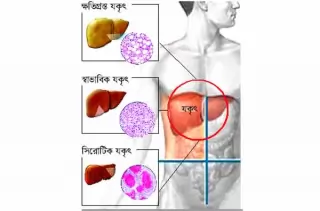 যকৃতের রোগ থেকে মুক্তির উপায়
আমাদের দেশে যেসব লিভার রোগ হয় তার বেশিরভাগই প্রতিরোধযোগ্য, যেমনহেপাটাইটিস এ এবং ই। যেখানে-সেখানে খোলা খাবার গ্রহণের অভ্যাস ত্যাগ করলেই এই দুটি রোগ হবে না।
স্বাস্থ্যসম্মত পুষ্টিকর নিরাপদ  খাবার গ্রহন করা। এলকোহল গ্রহন বর্জন করা।
হেপাটাইটিস এ রোগের টিকা এখন পাওয়া যায়। তাই শিশুদের হেপাটাইটিস এ টিকা দিতে ভুলবেন না।
যকৃতের রোগ থেকে মুক্তির উপায়
প্রাণঘাতী রোগ হেপাটাইটিস বি ভাইরাসের টিকা সর্বত্র পাওয়া যায়। তাই সব বয়সের মানুষের এ টিকা অবশ্যই নেয়া উচিত। পরিবারের কোনো সদস্যের হেপাটাইটিস বি হলে অন্য সবাইকে প্রতিষেধক টিকা নেয়া জরুরি।
হেপাটাইটিস সি-এর প্রতিষেধক টিকা আবিষ্কার হয়নি। তাই সাবধানতাই বর্তমানে এ রোগ থেকে বাঁচার উপায়।
রক্ত গ্রহণের আগে পরীক্ষা করে নিতে হবে হেপাটাইটিস বি, হেপাটাইটিস সি মুক্ত কিনা।
ইনজেকশন নেয়ার সময় দূষিত সুঁই ব্যবহার করবেন না।
সব ঝুঁকিপূর্ণ ও অনৈতিক শারীরিক সম্পর্ক বা আচরণ পরিহার করুন। লিভার সুস্থ রাখতে আপনার সচেতনতাই হতে পারে অন্যতম পন্থা।
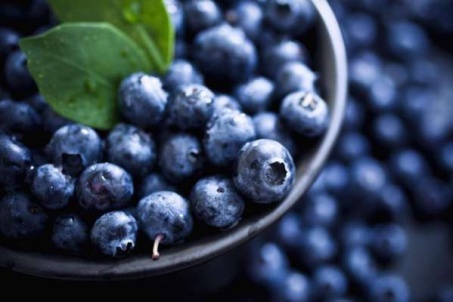 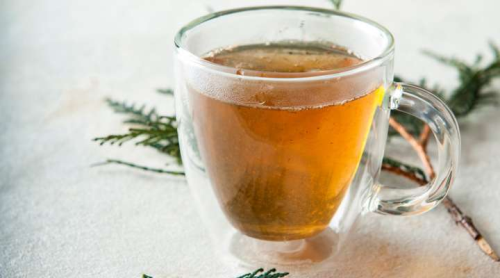 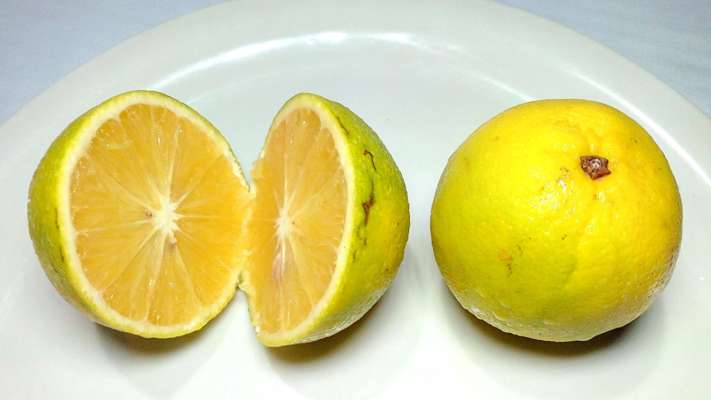 যকৃতের যত্নে চিকিৎসকদের দেওয়া  পরামর্শ
সতেজ ফলমূল ও শাক-সবজী নিয়মিত গ্রহণ করা।
তেলেভাজা খাবার বা চর্বিযুক্ত খাবার বেশি না খাওয়া।
প্রক্রিয়াকরণকৃত খাদ্য খাওয়া থেকে বিরত থাকা।
সঠিক সময়ে এবং পর্যাপ্ত সময় ধরে ঘুমানো।
অতিরিক্ত সিগারেট ও মদ্যপান থেকে বিরত থাকা।
চিকিৎসকের পরামর্শ ছাড়া ওষুধ না খাওয়া।
যকৃতের যত্ন ও এর কাজের উন্নতি ঘটাতে সাহায্য করে যে খাবারগুলো দরকার সেগুলি হলো-লেবু পানি, গ্রিন টি, এপেল সিডার ভিনেগার,আদা পানি, আমলকির রস, বীটের রস, পাতা সব্জী,বাদাম।
অনেক অনেক ধন্যবাদ